শুভেচ্ছা
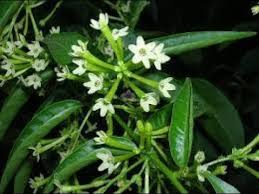 হাসনাহেনা
পরিচিতি
শ্যামল চক্রবর্ত্তী 
            সহকারী অধ্যাপক 
             অর্থনীতি বিভাগ 
            কানকিরহাট কলেজ 
            মোবাইলঃ ০১৭১১০৬৩৩৮৭ 
            ই মেইলঃ shyamal2665@gmail.com
অর্থনীতি ২য় পত্র 
    দ্বাদশ শ্রেণি
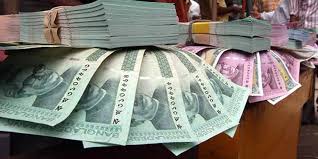 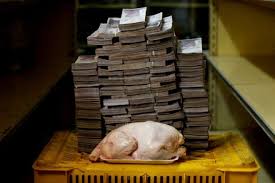 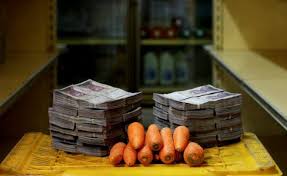 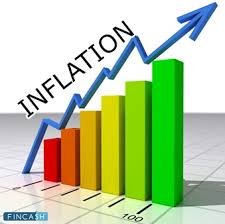 পাঠ শিরোনাম 
               মুদ্রাস্ফীতি
শিখনফল
১।মুদ্রাস্ফীতির ধারনা  ব্যাখ্যা করতে পারবে ।
২।মুদ্রাস্ফীতির কারণ ব্যাখ্যা করতে পারবে ।
মুদ্রাস্ফীতিঃ  সাধারণ দামস্তরের ক্রমবৃদ্ধির প্রবণতাই হল মুদ্রাস্ফীতি ।
 
 মুদ্রা সংকোচনঃ  যখন দেশে দ্রব্য সামগ্রীর যোগান অপেক্ষা অর্থের যোগান কম হয়, এর ফলে দামস্তর ক্রমাগত ও অব্যাহত ভাবে হ্রাস পেতে থাকে , তখন তাকে মুদ্রা সংকোচন বলে ।
মুদ্রাস্ফীতির কারণ
১। অর্থের যোগান বৃদ্ধি           ৮।পরোক্ষ কর    
        ২। সরকারি ব্যয় বৃদ্ধি             ৯। মজুদ ও চোরাচালান  
        ৩।ঘাটতি ব্যয়                     ১০।জনসংখ্যা বৃদ্ধি   
         ৪।ব্যাংক ঋণের প্রসার 
         ৫।উৎপাদন হ্রাস  
         ৬।মজুরি ও বেতন বৃদ্ধি 
         ৭। প্রাকৃতিক দুর্যোগ
চাহিদা বৃদ্ধিজনিত  মুদ্রাস্ফীতিঃ সামগ্রিক যোগান স্থির থেকে অর্থের পরিমান,সরকারি ব্যয় এবং ভোগ বৃদ্ধির ফলে দ্রব্যের চাহিদা বৃদ্ধির কারণে দামস্তর বৃদ্ধি পেলে তাকে চাহিদাজনিত মুদ্রাস্ফীতি বলে ।

ব্যয় বৃদ্ধিজনিত মুদ্রাস্ফীতিঃ উপকরণের দাম বৃদ্ধি,মজুরি বৃদ্ধি,পরিবহন ব্যয় প্রভৃতি বৃদ্ধির ফলে দ্রব্যের দাম বৃদ্ধি পাওয়াকে ব্যয় বৃদ্ধিজনিত মুদ্রাস্ফীতি বলে ‘
চাহিদা বৃদ্ধিজনিত মুদ্রাস্ফীতি ও ব্যয় বৃদ্ধিজনিত মুদ্রাস্ফীতি
চাহিদা বৃদ্ধিজনিত মুদ্রাস্ফীতি 
 দামস্তরP              AS

        P2                 b

       P1                   a           AD2
                                       AD1
          o                Y1                   Q
                                    জাতীয় আয়
ব্যয় বৃদ্ধিজনিত মুদ্রাস্ফীতি 
দামস্তর P                          AS2 
                                                  AS1
         P2                b
         P1                        a
        
                               AD
       o        Y2 Y1            Y
                               জাতীয় আয়
মূল্যায়ন
১। মুদ্রাস্ফীতি কাকে বলে ? 
 ২।মুদ্রাসংকোচন কী ?
 ৩। অর্থের যোগান,মুদ্রাস্ফীতির প্রধান কারণ –ব্যাখ্যা কর । 
  ৪। চাহিদা বৃদ্ধিজনিত মুদ্রাস্ফীতি ও ব্যয় বৃদ্ধিজনিত                                     মুদ্রাস্ফীতির মধ্যে পার্থক্য কী?
বাড়ির কাজ
* চাহিদা বৃদ্ধিজনিত মুদ্রাস্ফীতি ও ব্যয়  বৃদ্ধিজনিত মুদ্রাস্ফীতি চিত্রের মাধ্যমে ব্যাখ্যা কর ।
ধন্যবাদ
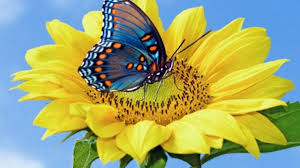